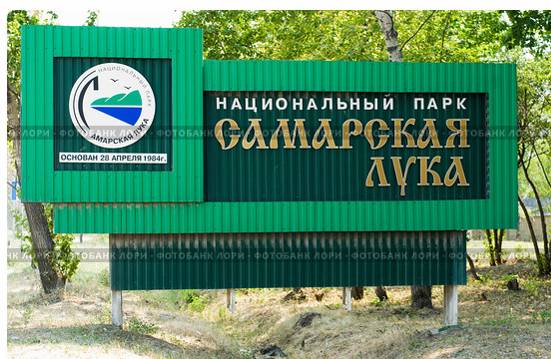 Ознакомление с родным краем
Сама́рская Лука́ — самая большая, значительно выраженная и известная излучина реки Волги, в нижнем её течении между селом Усолье и городом Сызрань. Омывается водами Куйбышевского и Саратовского водохранилищ. Огибает Жигулевскую возвышенность (Жигулевские горы).
ВикипедиЯ
Свободная энциклопедия
Природа Самарского края.
Территория Самарской Луки названа «Лукой» потому, что здесь Волга делает излучину, огибая Жигулевские горы. По одной из легенд Самарская Лука образовалась из-за того, что Волга схитрила, «слукавила», обманула Жигули и убежала к Каспию.
Животный мир Самарской Луки и области.
На территории национального парка отмечены 304 вида наземных позвоночных животных
В настоящее время в районе национального парка встречаются 10 видов позвоночных и 28 видов беспозвоночных животных, занесенных в Красную книгу Российской Федерации
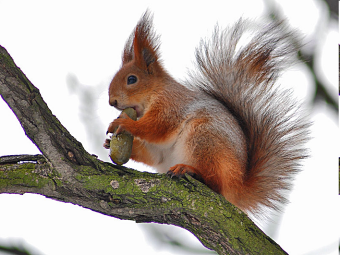 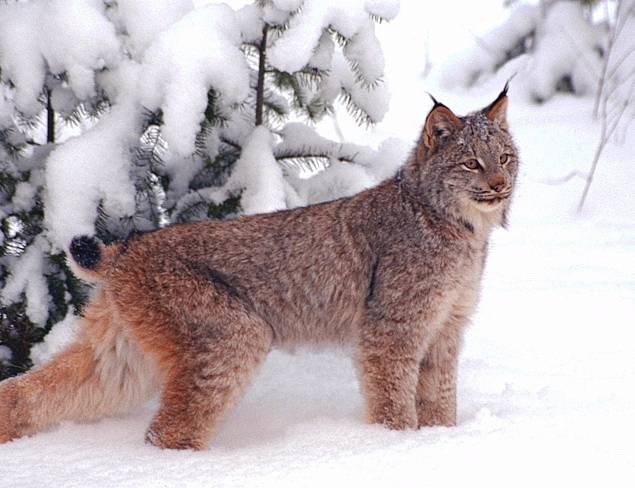 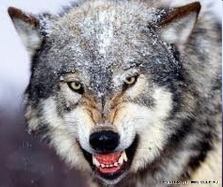 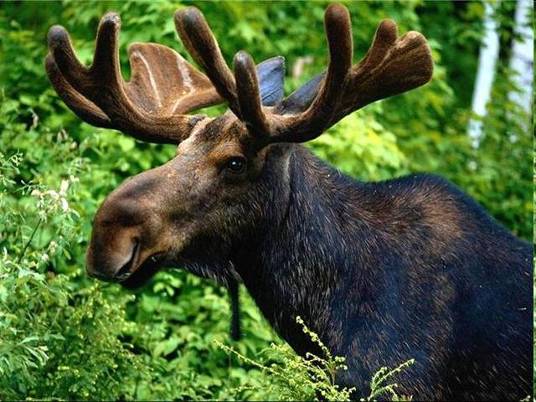 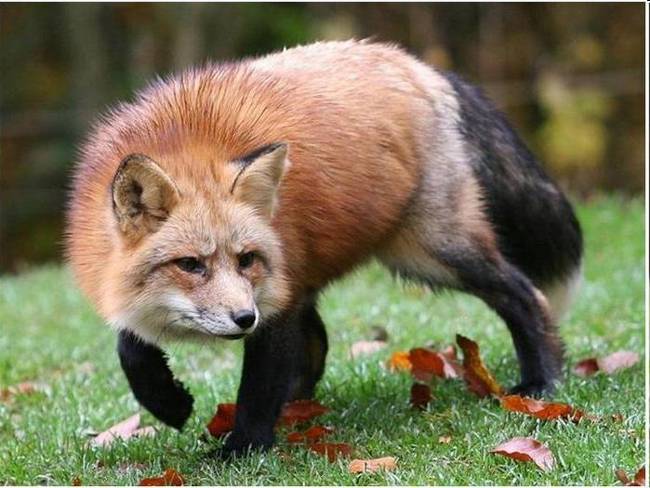 Талисманом Национальный Парк выбрали лисицу.
 Это одно из самых распространенных и типичных животных самарской луки. 
В народном фольклоре лисица - умное, красивое, хитрое, «лукавое» животное, как и Волга.
Планируя поездку в Самарскую Луку обязательно посетите:

Курган Молодецкий
Ширяевский грот
Гора Лбище
Родник Никольский
Пещера Степана Разина
Озеро Елгуши
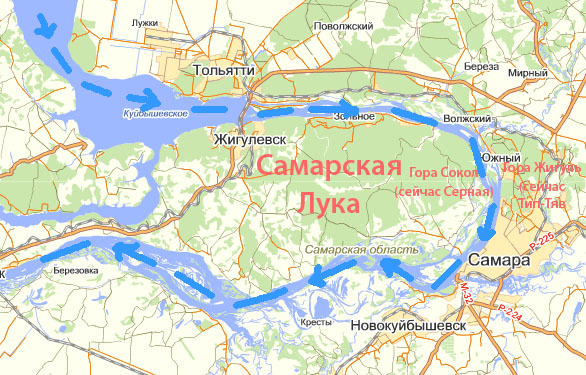 ДОСТОПРИМЕЧАТЕЛЬНОСТИ